ألفُ التّفريقِ
اقرأ النّصّ الآتي:
 (  توجّه الأولادُ إلى الينبوعِ، وقد حملُوا الأباريقَ، وعندما وصلُوا 
شاهدُوا المياهَ تتدفّقُ، فشربُوا وصاحُوا: إنّ ماء الينبوعِ باردٌ منعشٌ).
لاحظ الكلمات: حملوا، وصلوا، شاهدوا، شربوا، صاحوا. 
أهيَ أسماءٌ أم أفعالٌ؟ ـــــــــــــــــــــــــــــــــــ
مَن الّذي قامَ بالفعلِ في كلِّ مرّةٍ؟ ـــــــــــــــــــــــــــــــــ
الأولادُ                                      الولدُ
واو الجماعة هي الواو الّتي تتّصلُ بالفعلِ لتدلّ على أنّ جماعة قامتْ

 بالفعلِ.
أمثلة: 
الأطفالُ رقصوا.                                 الطّلّابُ درسوا.
الكلمتانِ اللّتانِ تحتهما خطّ تدلّانِ على جمع مذكّر للعاقلِ؛ لذلك اتّصل الفعل بواو الجماعة الّتي تلحقها ألف التّفريق .
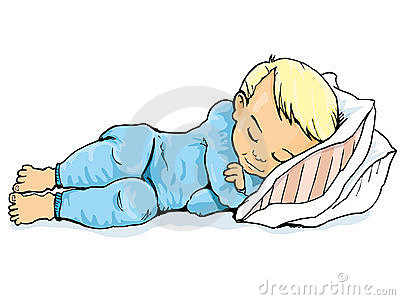 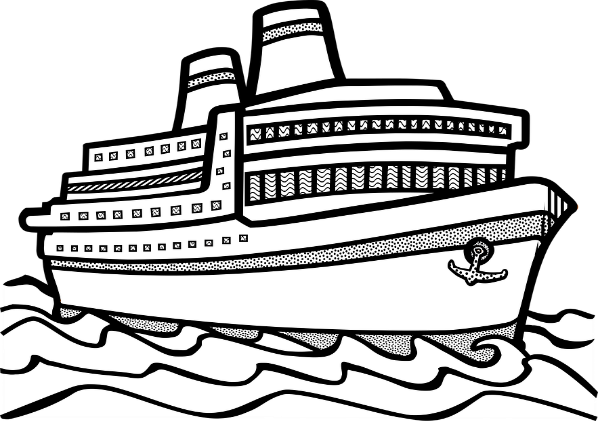 السّفينةُ ترسو.                                       الطّفلُ يغفو.
هل لحقت الواو ألفٌ فيما تحتهُ خطّ؟    لا.
ما نوع هذه الواو؟   أصليّة.
* تضافُ ألف التّفريق لتمييزِ  الواو الأصليّة  من واو الجماعة ( وا ) .
* تُكتبُ ألف التّفريق بعد واو الجماعة ( وا ) ولا تُلفظُ.
أضعُ ألفًا فارقةً بعد واو الجماعة عندما يدلّ الفعل على :
جمع مذكّر للعاقل.
ميّزْ واو الجماعة من الواو الأصليّة بوضعِ ألف التّفريق في موضعها: 
ــ الطّلّابُ حفظوا الشّعرَ. 
ــ يَحبو الطّفلُ على الأرضِ.
ــ المؤمنونَ شكروا ربّهم على عطاياه.
ــ يدنو الكلبُ من الطّفلِ.
ضعْ ألف التّفريق في مكانها الصّحيح مع كتابة السّببِ:
المحامونَ حضرو إلى المحكمة . ــــــــــــــــــــــــــــــــــــــــــــ

أنتمْ لمْ تقصّرو  في واجبكُمْ. ــــــــــــــــــــــــــــــــــــــــــــــــ

الأطفالُ لنْ يذهبُو إلى الرّحلةِ. ــــــــــــــــــــــــــــــــــــــــــــــــ